“Crying with the Suffering”
Mission-one heart many voices 
2015
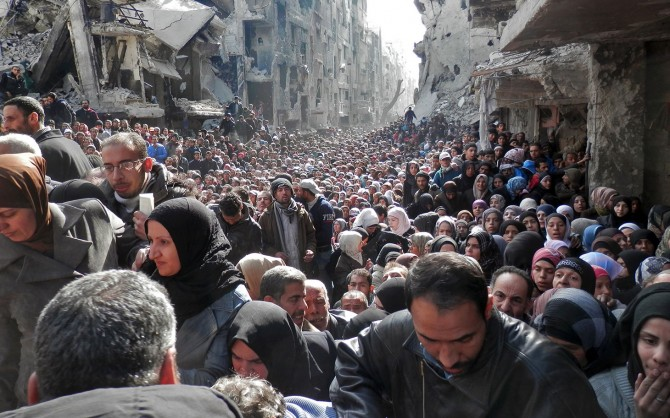 [Speaker Notes: The Guardian best pictures 2014]
Yarmouk Refugee Camp, Syria24th February 2014
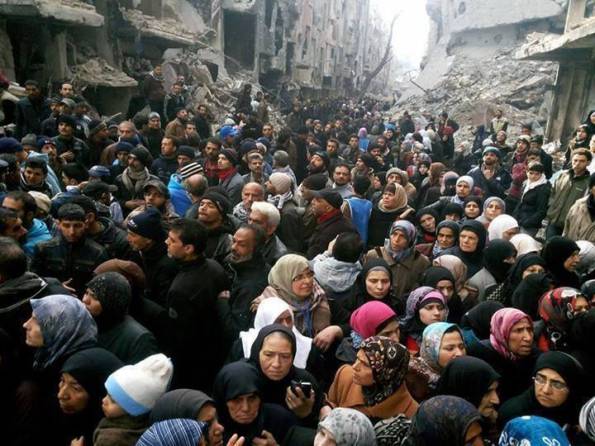 Wafiqu: “Self appointed spokesperson for the suffering” BBC
22 June 2014 18,000 still under siege (BBC)
End of 2014 World Food Program (WFP) ceases giving food vouchers to Syrian refugees
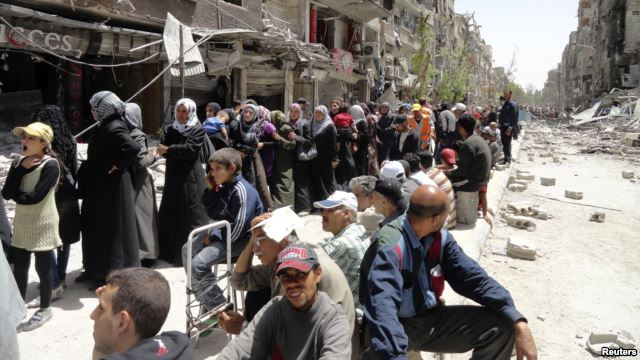 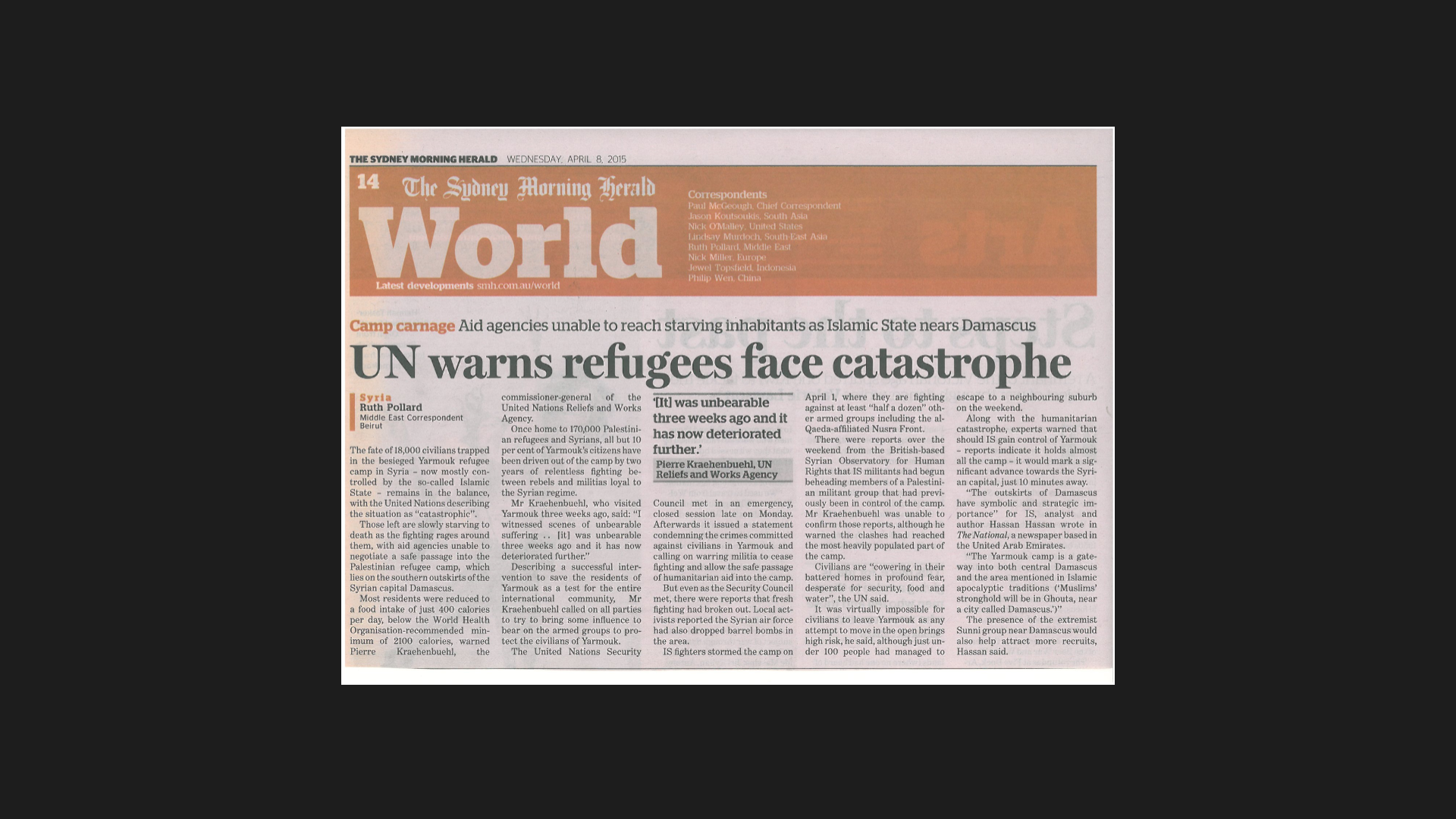 Asylum seekers in the Mediteranean
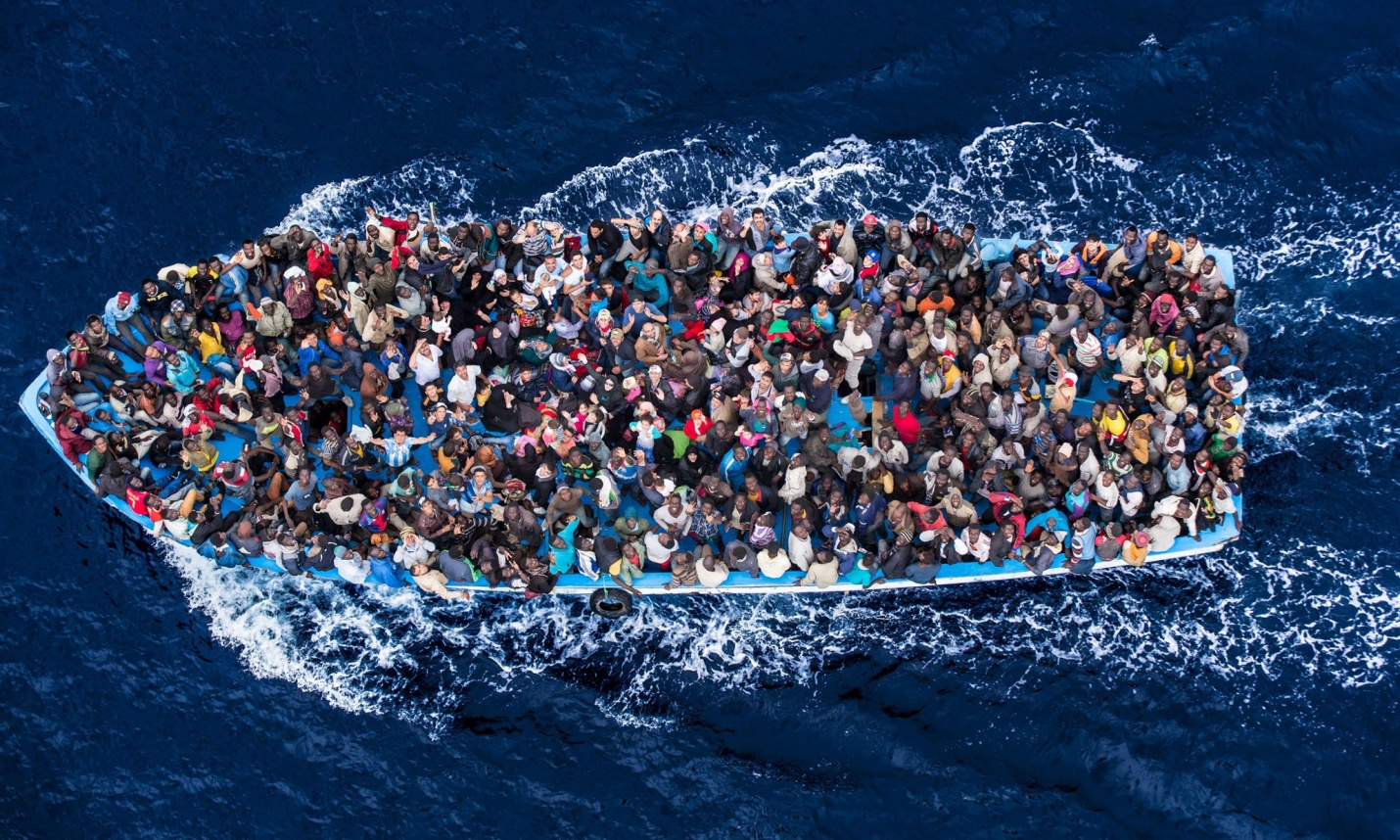 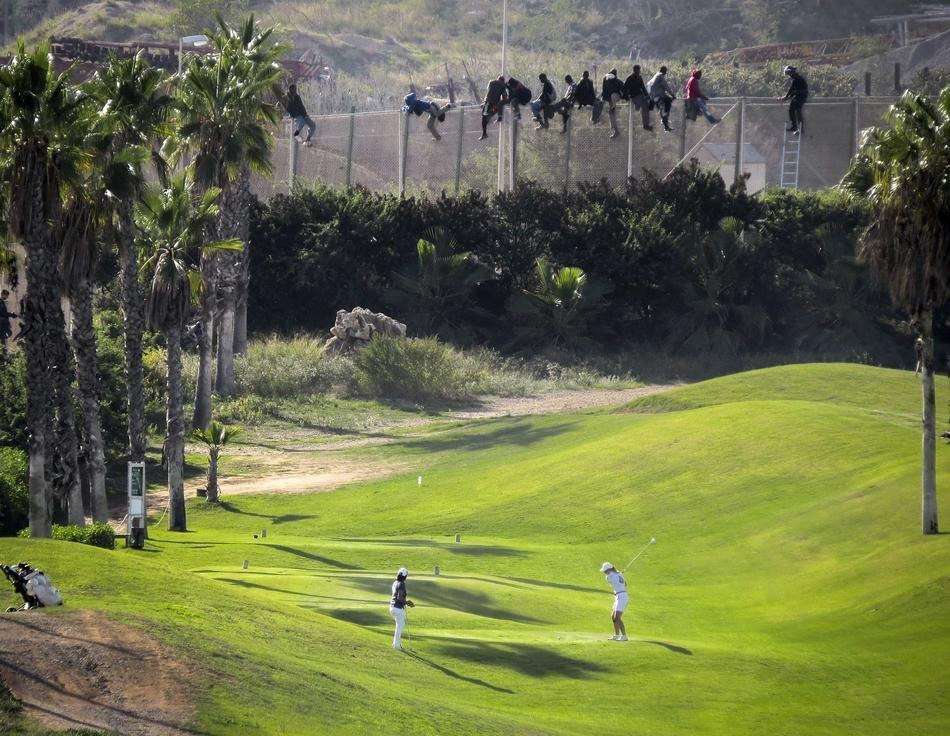 Martin Place, December 17, 2014
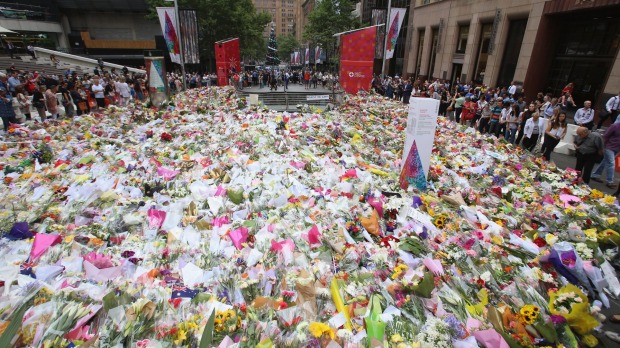 The Gallipoli Campaign
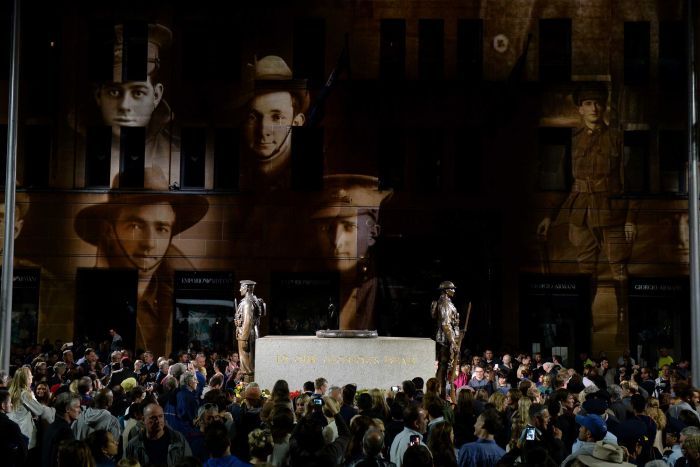 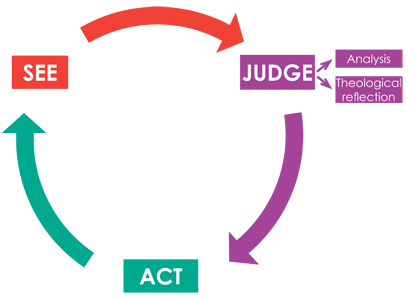 [Speaker Notes: http://www.socialjustice.catholic.org.au/spirituality-for-justice/10-social-teaching/94-reading-the-signs-of-the-times]
The Forgotten Children
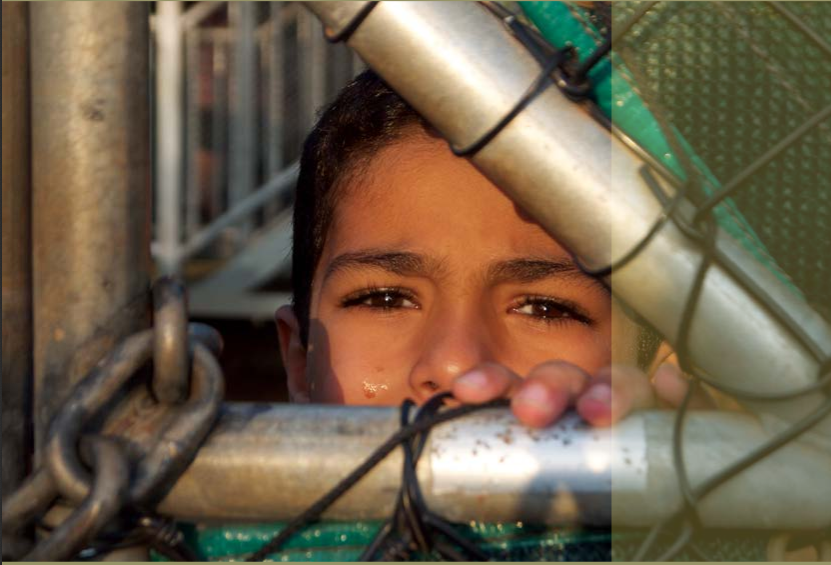 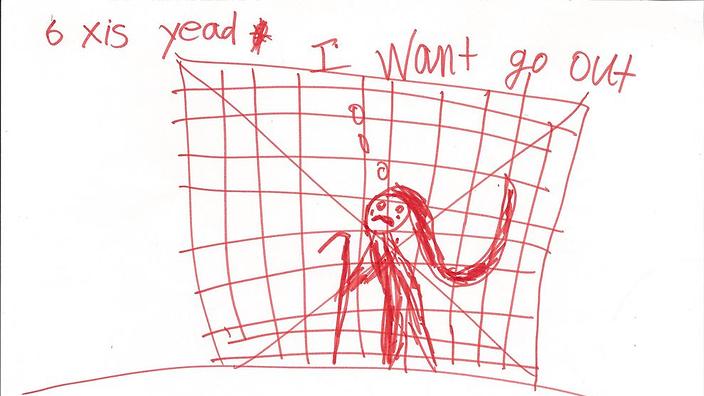 "Why did God let this happen to us?
[Speaker Notes: Philippines Jan 17th 2015]
Pope Francis’s reply
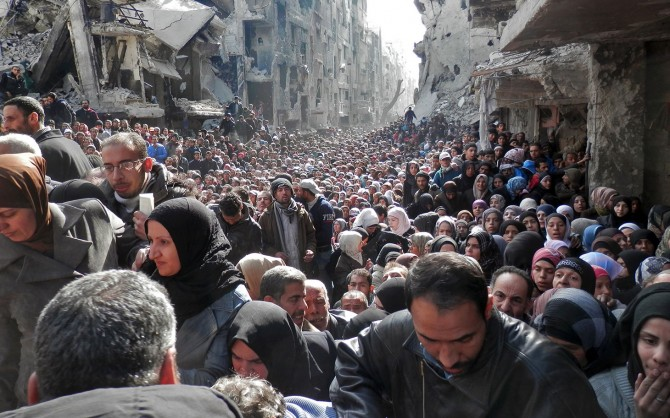 [Speaker Notes: The Guardian best pictures 2014]